Nađi pravokutnik!
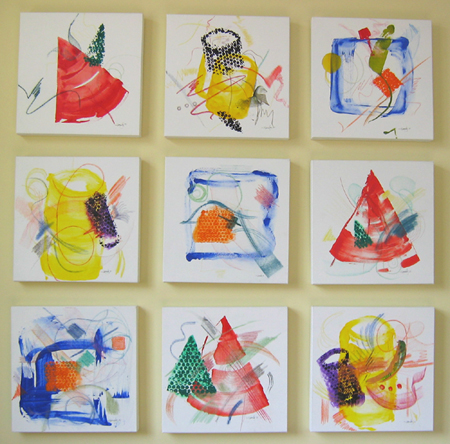 1
3
2
4
5
6
9
8
7